OUC-B306
Exchange Online Protection overview
Wendy Wilkes
Senior Program Manager
Microsoft Corporation
“SaaS secure web and email gateways frequently provide efficiency and cost advantages, and a growing number of offerings are delivering an improved level of security that exceeds what most organizations can achieve with on-premises software or appliances.”
Gartner Report - Moving E-Mail and Web Security to the CloudAuthor: Peter Firstbrook  Published:  6 April 2011
1 billion messages per day
Exchange Online Protection (EOP)Next generation of Forefront Online Protection for Exchange (FOPE)Next generation of Forefront Online Protection for Exchange (FOPE)
Comprehensive protection
Multi-engine antivirus 
Continuously evolving anti-spam protection
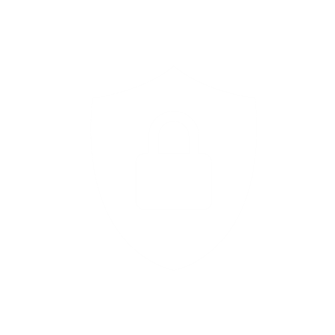 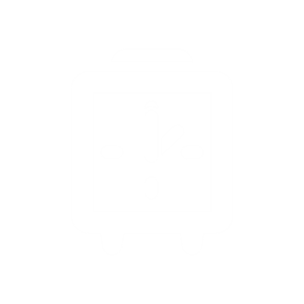 Enterprise class reliability
Geographically load-balanced datacenters
Queuing capabilities to help ensure no mail is lost
Live phone support
Streamlined administration console
Office 365 integration
Detailed reporting
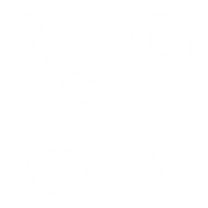 EOP connection to Exchange
Exchange Online Protection
Save costly bandwidth by delivering only clean mail to your network
Maintain outbound server reputation
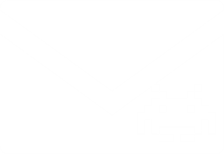 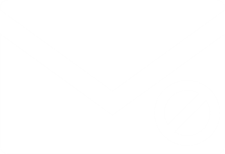 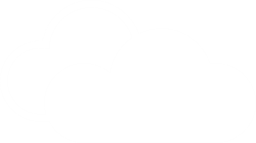 Exchange Server
Simple to deploy
Add and verify domain ownership, and setup MX record
Fine tune anti-malware and anti-spam settings
Create rules to meet business needs
Run Hybrid Wizard to configure connectors
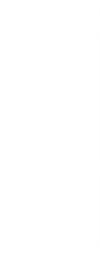 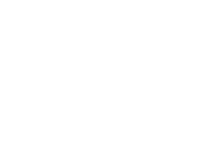 Directory synchronization
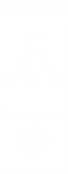 Office 365 directory sync
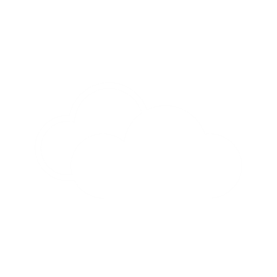 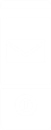 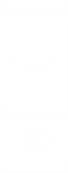 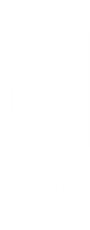 Secure mail flow
Existing email environment
On-premises
Exchange Online Protection
Optional configuration to manage users/groups
Office 365 Active Directory Synchronization
Policy rules for specific users/groups
Synchronize Outlook safe/block sender lists
Anti-spam
Multi-layered anti-spam protection
Connection filtering Blocks up to 80% of all spam based on IP block/allow lists.
Sender-recipient filteringBlocks up to 15% of all spam based on internal lists and sender reputation. 
Content filteringBlocks up to 5% of all spam based on internal lists and heuristics.
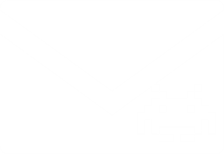 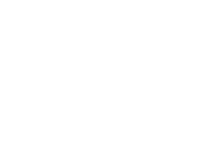 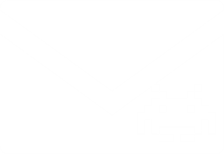 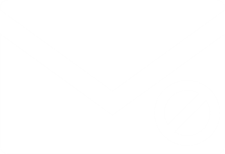 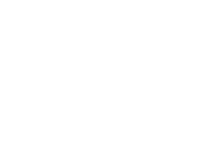 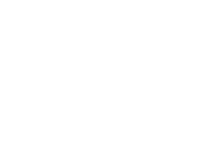 Granular anti-spam filtering controls
Connection filtering 
Static IP allow/block listopt-in to Microsoft-maintained reputable sender list
Content spam categories
Obvious spamHigh confidence spam
Content filtering actions
DeleteQuarantineAdd x-header
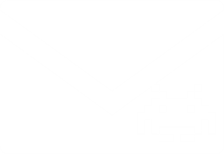 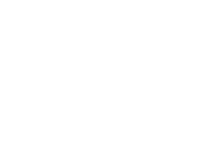 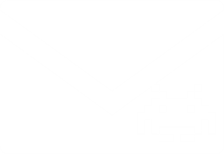 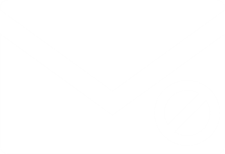 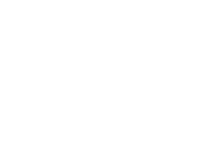 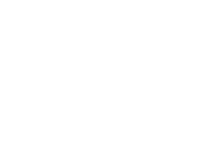 Move to Junk Email folderPrepend subject line with textRedirect to email address
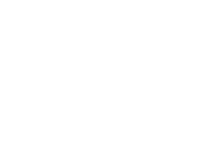 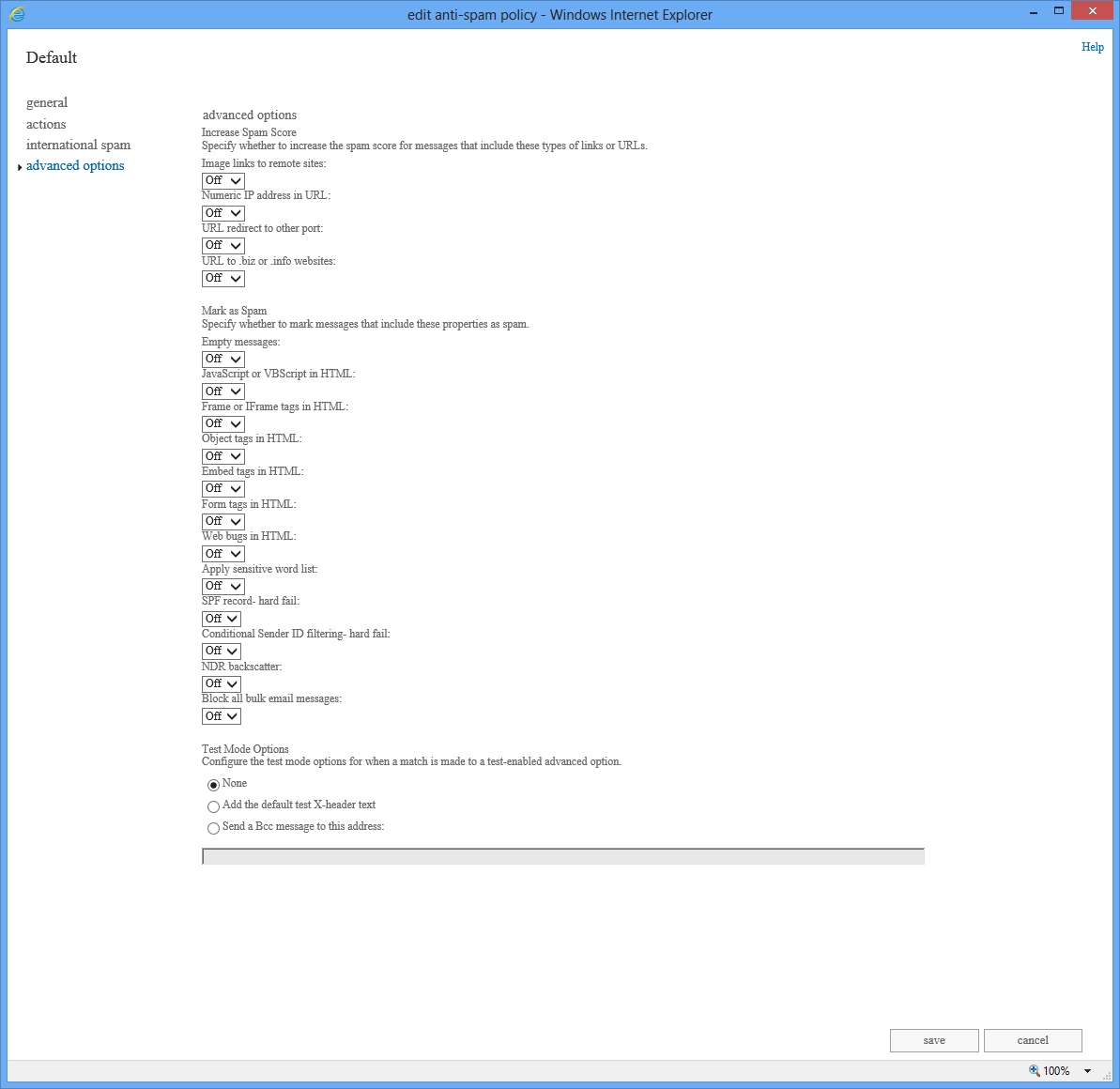 Improved spam blocking
Bulk mail control
Mark all bulk messages as spam
Block external threats quickly
Advanced fingerprinting technologies that identify and stop new spam and phishing vectors in real time
Block all bulk email messages
On
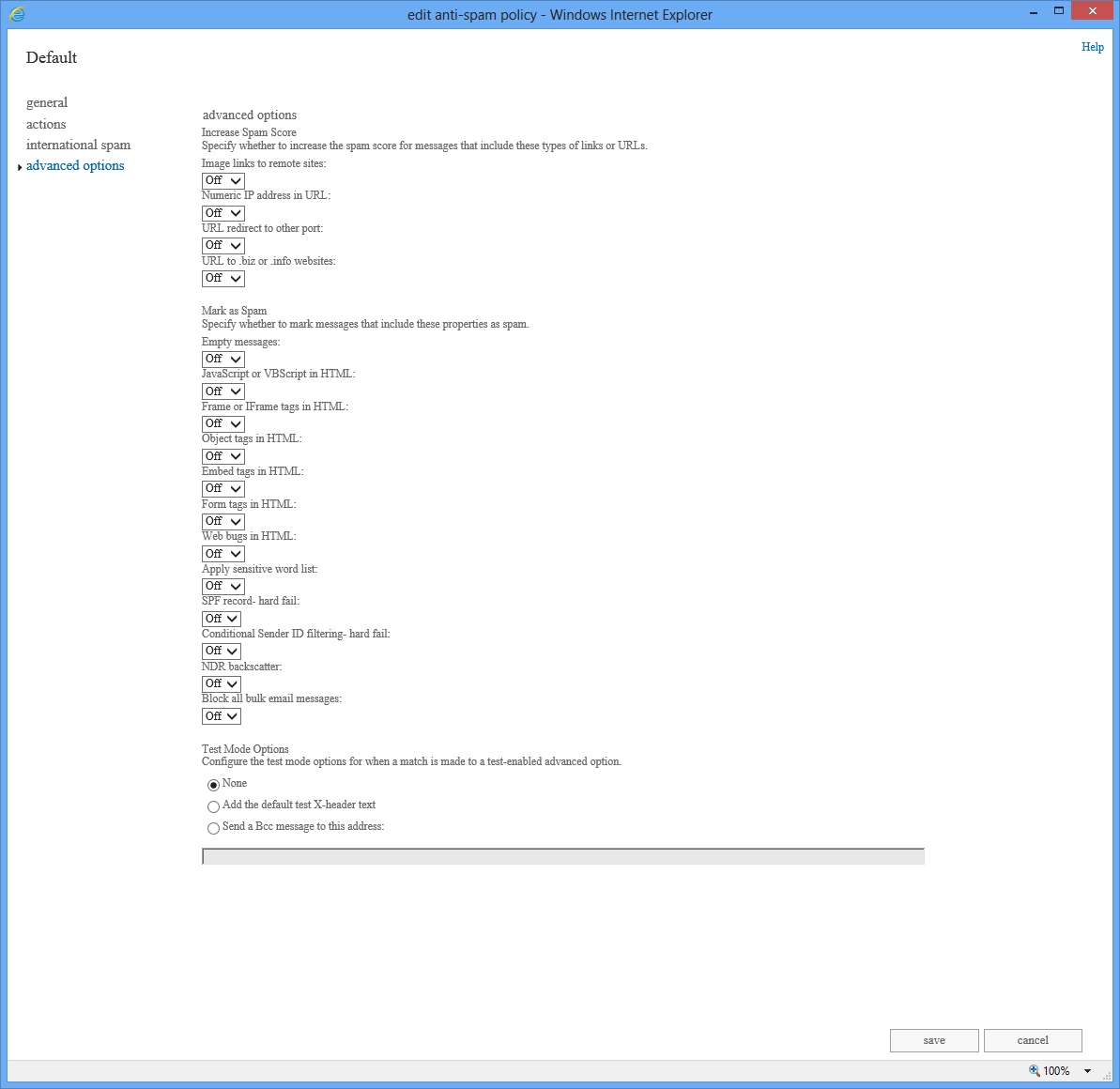 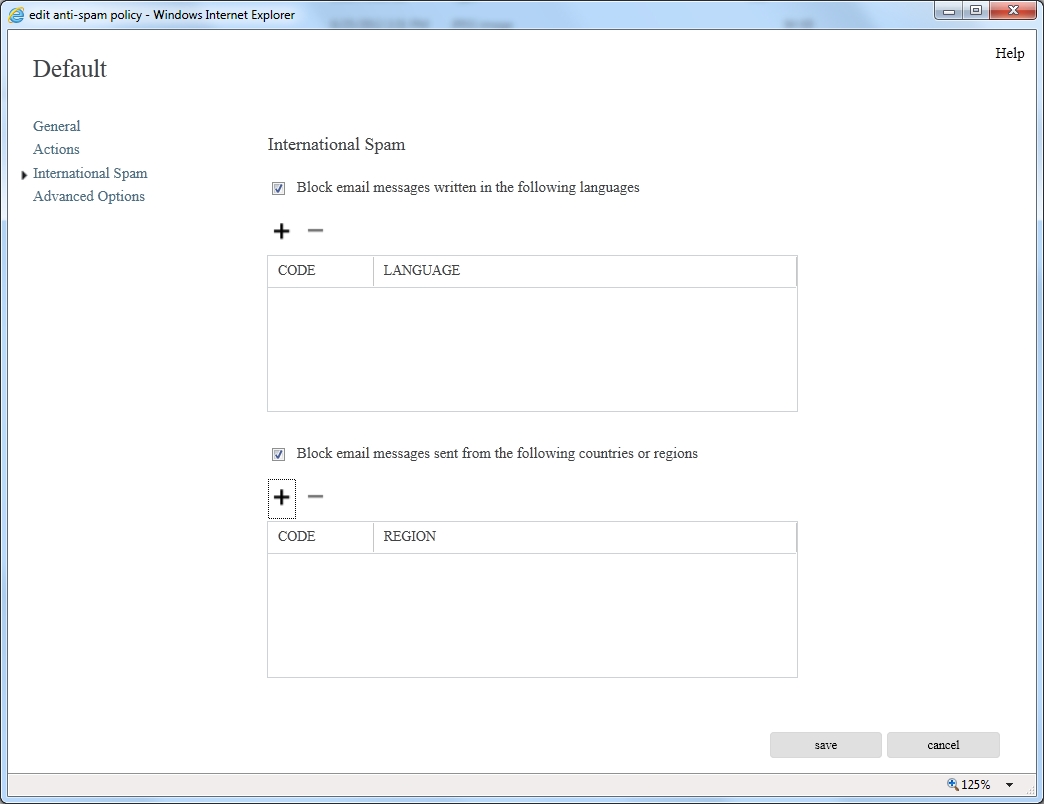 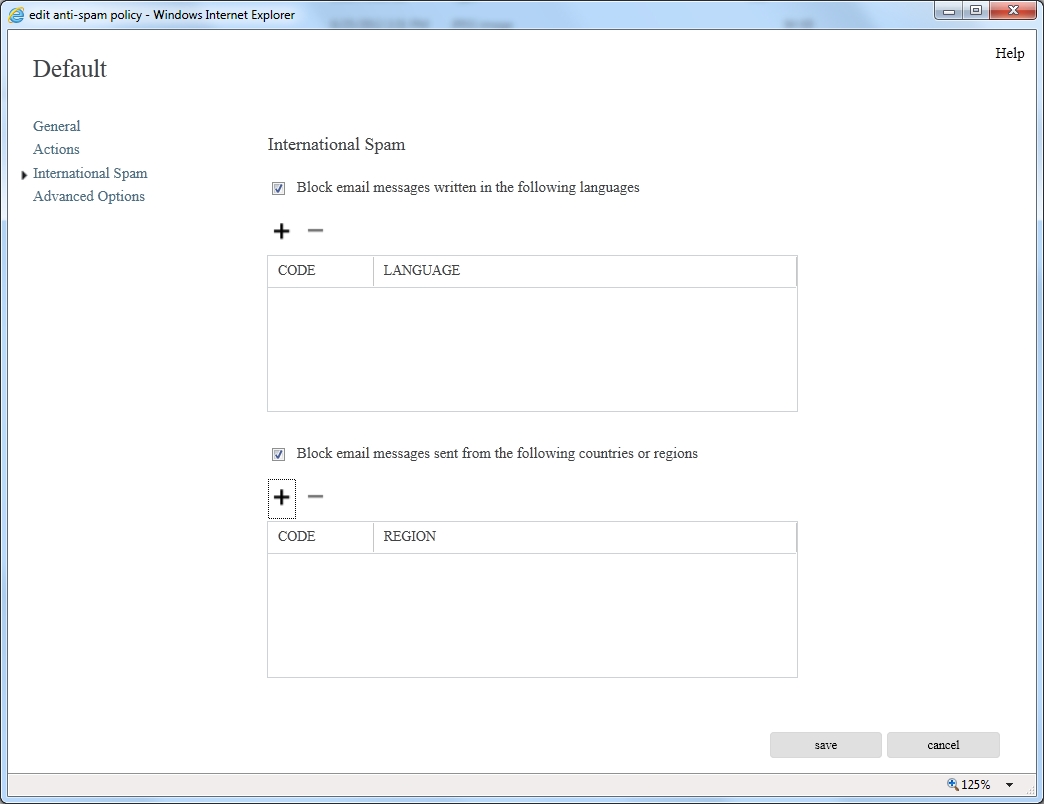 International spam
Block email based on language
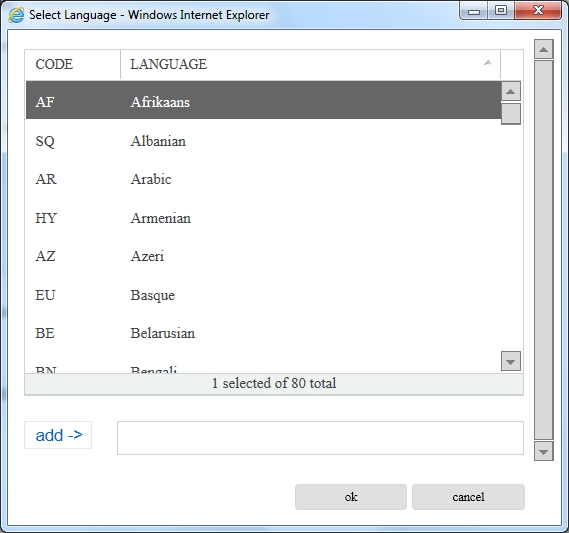 Block unwanted email based on language or geographic origin
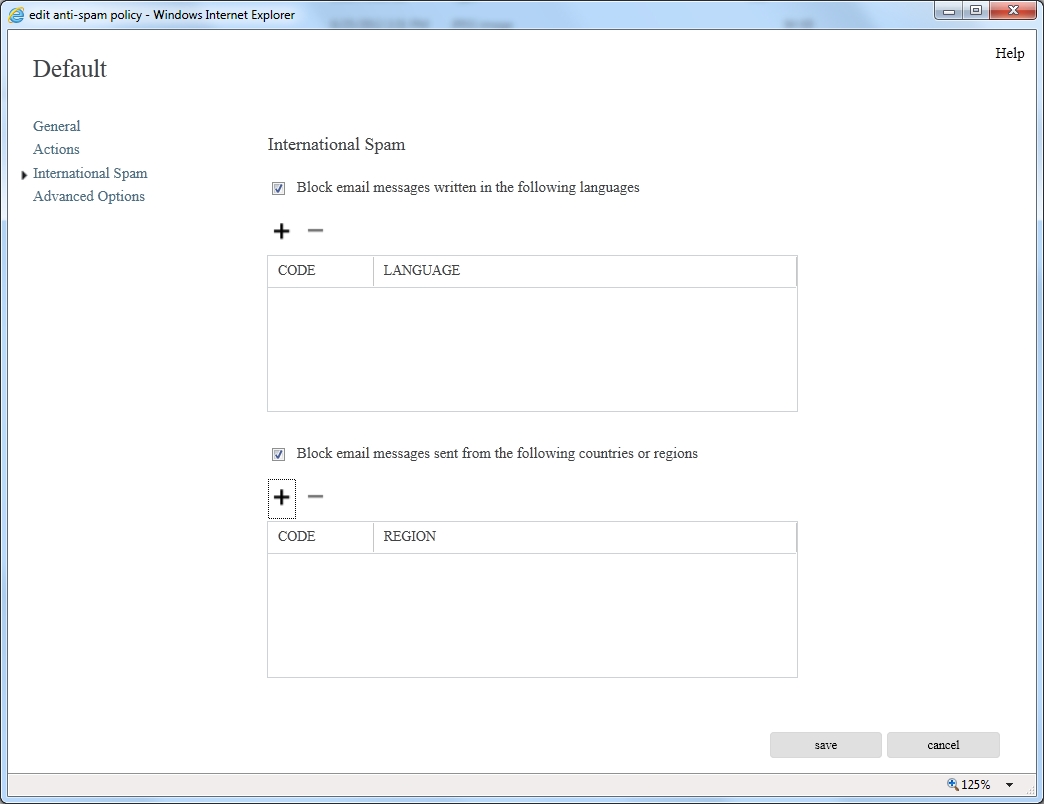 Block email based on geography
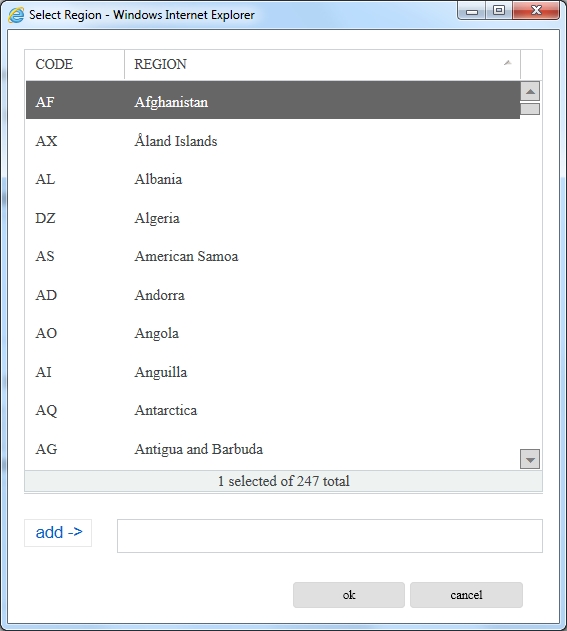 Junk mail managementJunk mail folder
Recommendation: Send suspected junk mail to the Outlook junk mail folder.

Users can manage safe senders and block lists through Directory Sync or through Outlook.
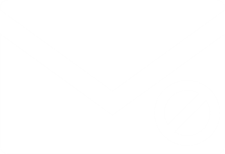 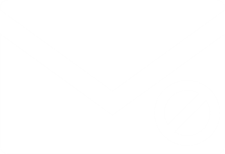 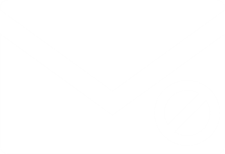 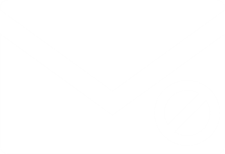 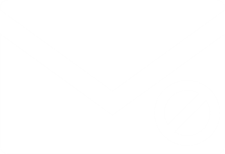 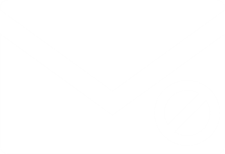 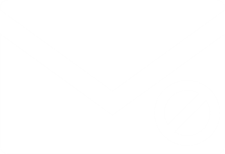 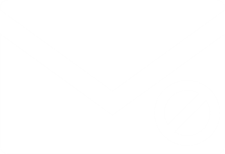 Junk mail managementQuarantine
Spam quarantine managed by administrators.
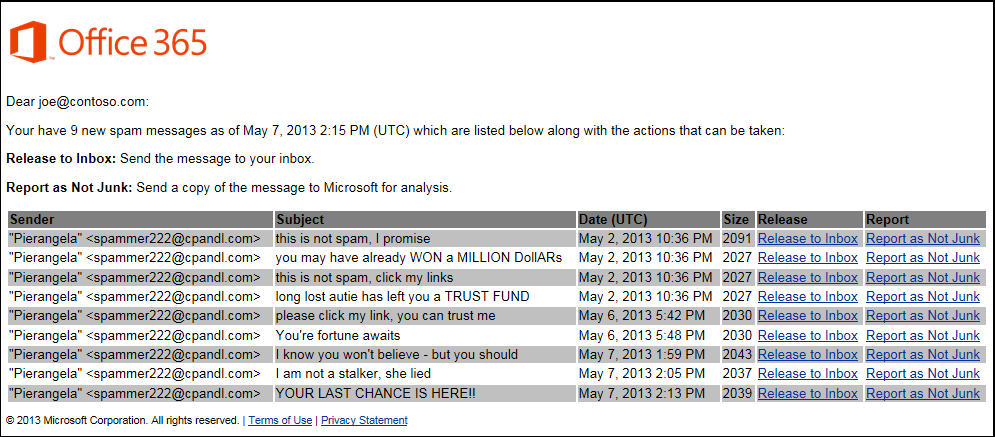 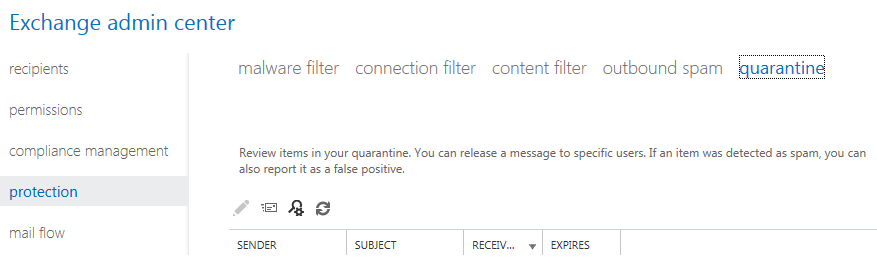 Users safe senders and block lists applied through Directory Sync.
Coming soon: Users can receive spam notifications on a schedule.
Reporting false negatives & false positives
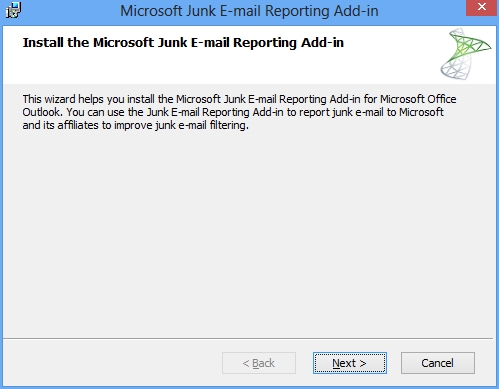 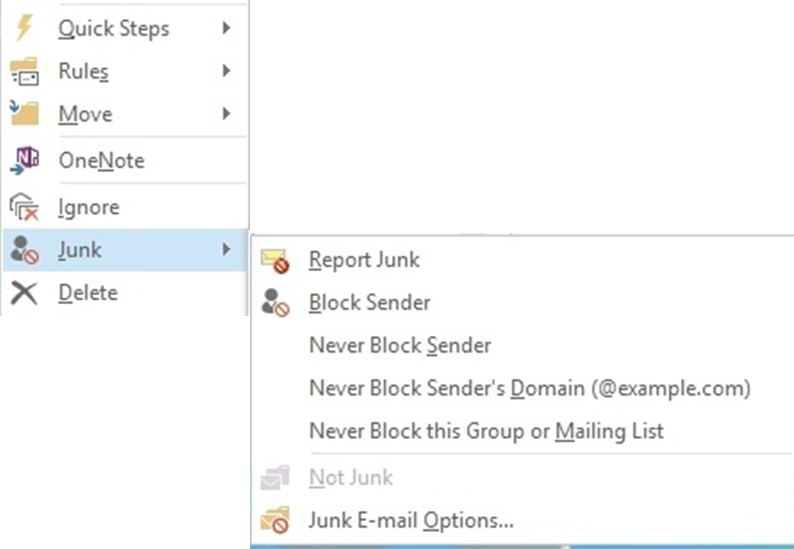 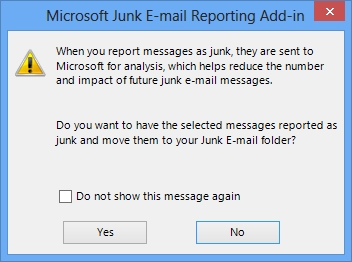 Outlook Junk Mail Reporting Tool for missed spamhttp://www.microsoft.com/en-us/download/details.aspx?id=18275 
Send spam email as an attachment to abuse@messaging.microsoft.com
Send false positive messages tofalse_positive@messaging.microsoft.com
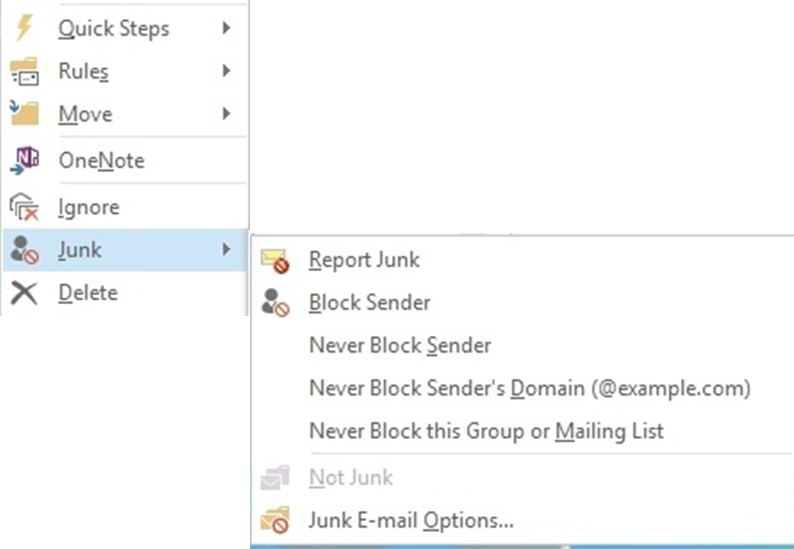 EOP inbound filtering
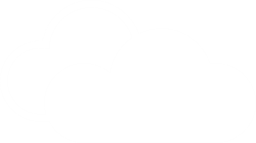 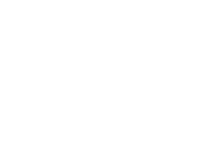 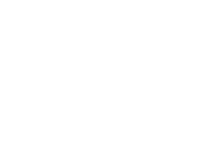 Spam analysts
Customer feedback
False positives & false negatives
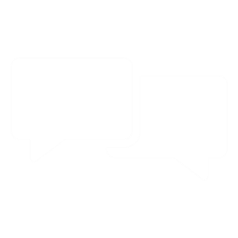 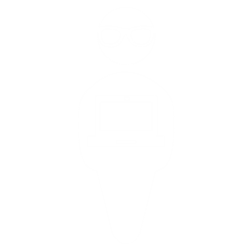 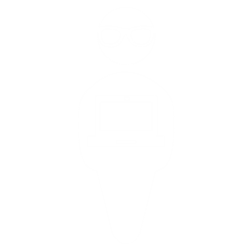 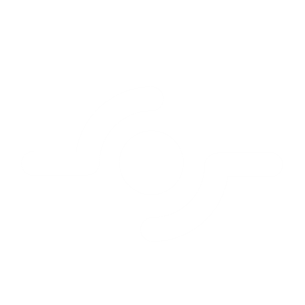 Email is routed to EOP DC based on MX record resolution
(Contoso com.mail.protection.outlook.com)
EOP network
Virus scanning
Policy enforcement
SPAM protection
IP-based edge blocks
Multiple AV engines
Custom rules
Safe sender/recipient
Envelope blocks
Corporate network
Content scanning and heuristics
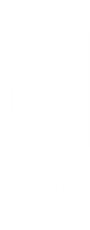 SPF & sender ID filter
Bulk mail filtering
Quarantine
International spam
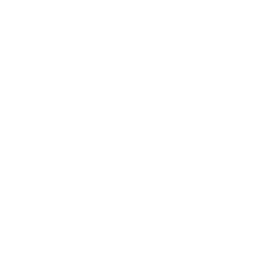 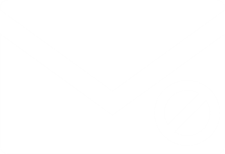 Advanced spam management
EOP outbound filtering
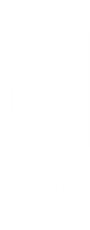 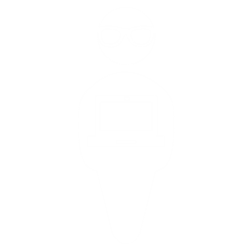 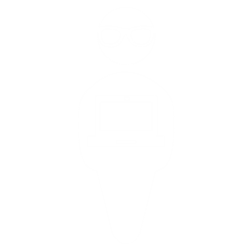 Corporatenetwork
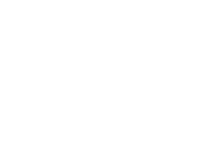 Outbound pool
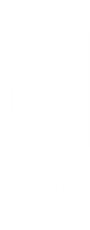 EOP network
Virus scanning
Policy enforcement
Spam protection
Internet
Low score
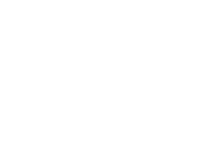 Multiple AV engines
Custom rules
Content scanning and heuristics
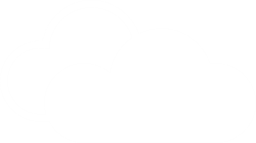 Bulk mail
Bulk delivery pool
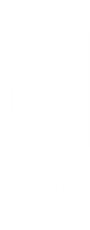 Advanced spam management
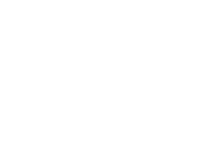 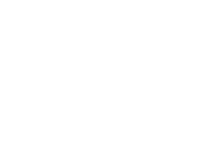 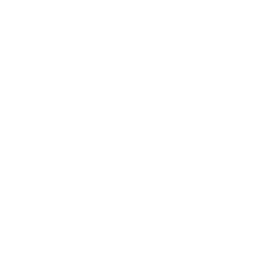 High score
High risk delivery pool
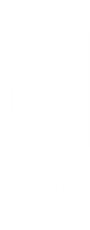 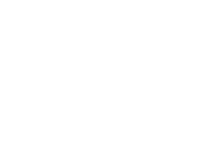 Quarantine
Spam analysts
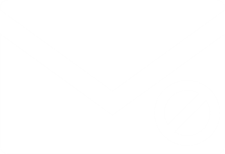 Anti-malware
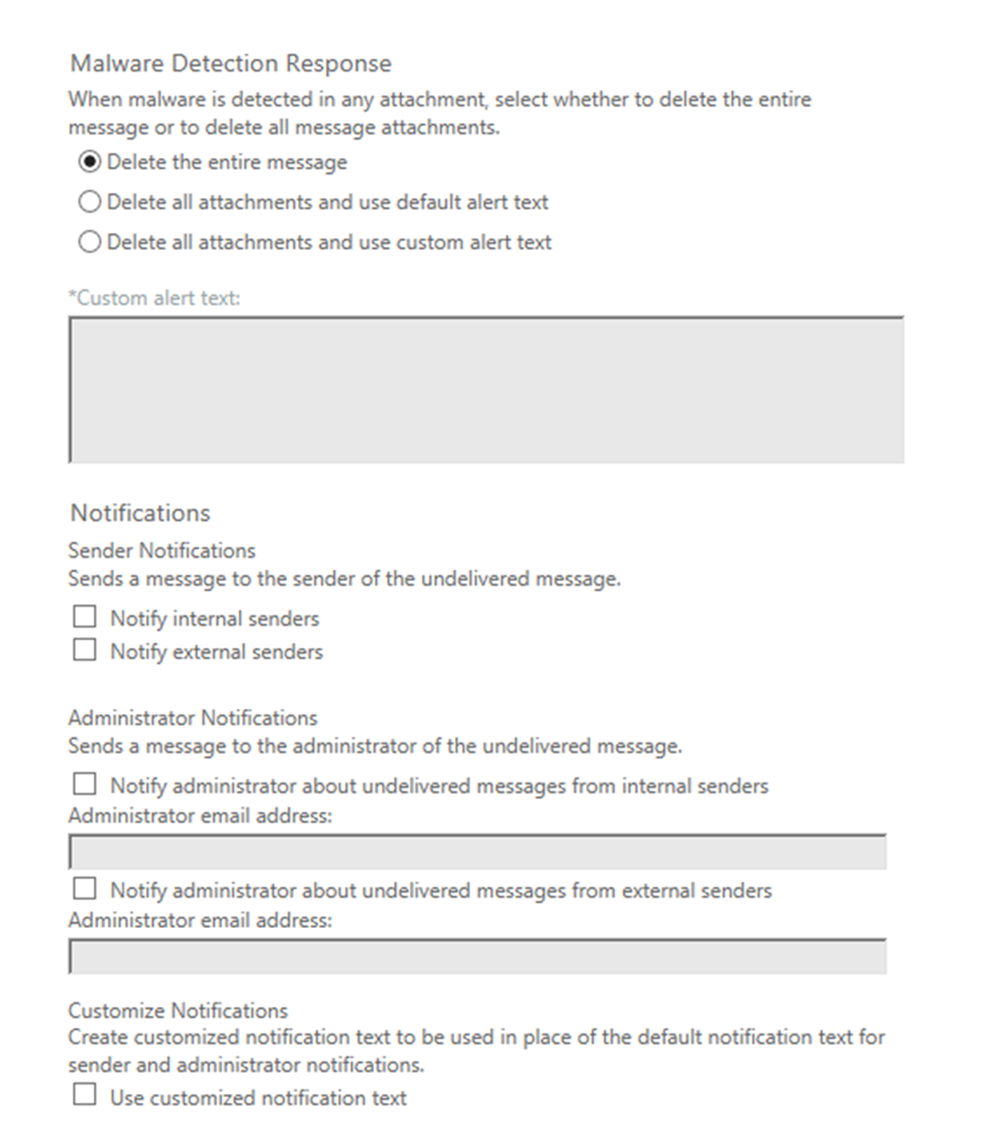 Simple configuration
Delete messages
Delete attachments
Robust, customizable notifications
Sender notifications
Admin notifications
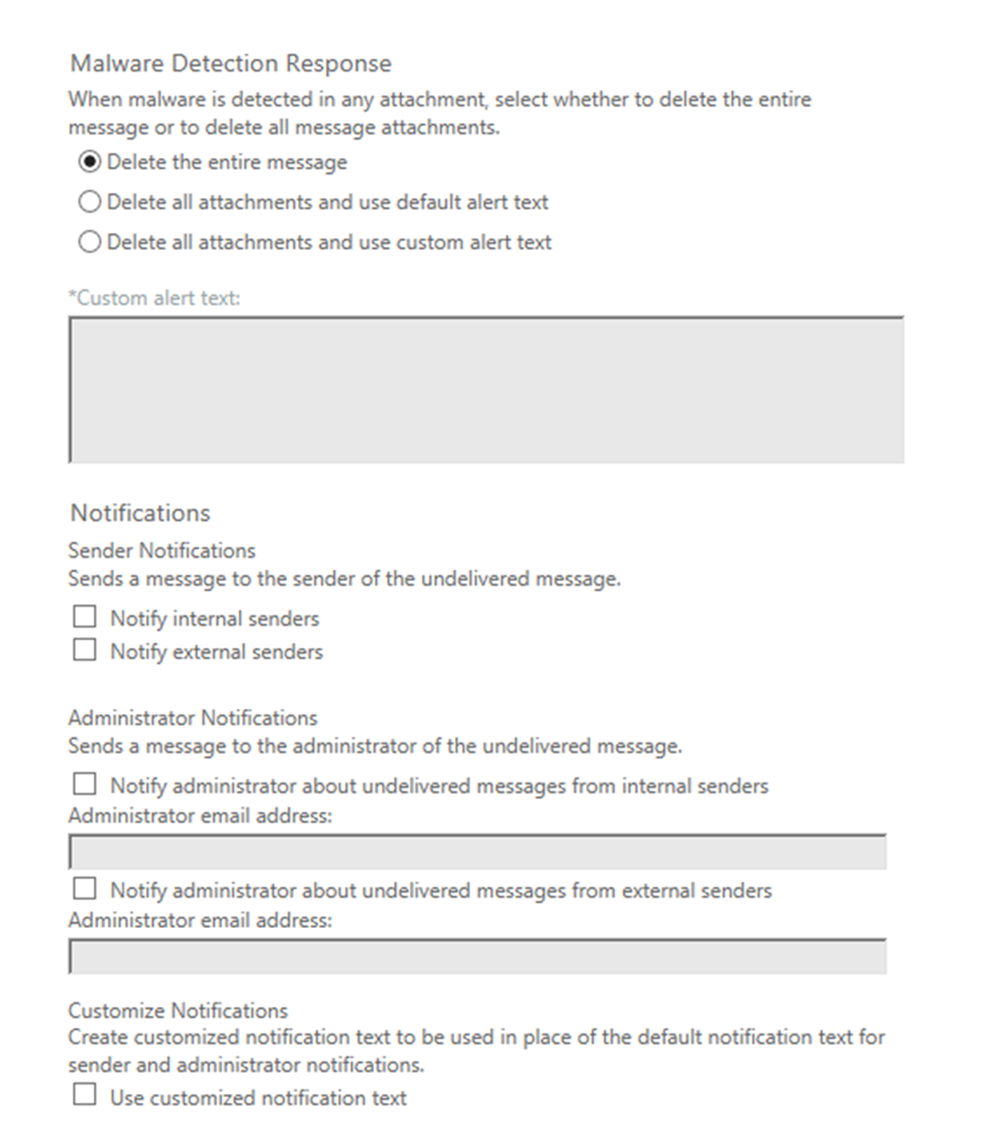 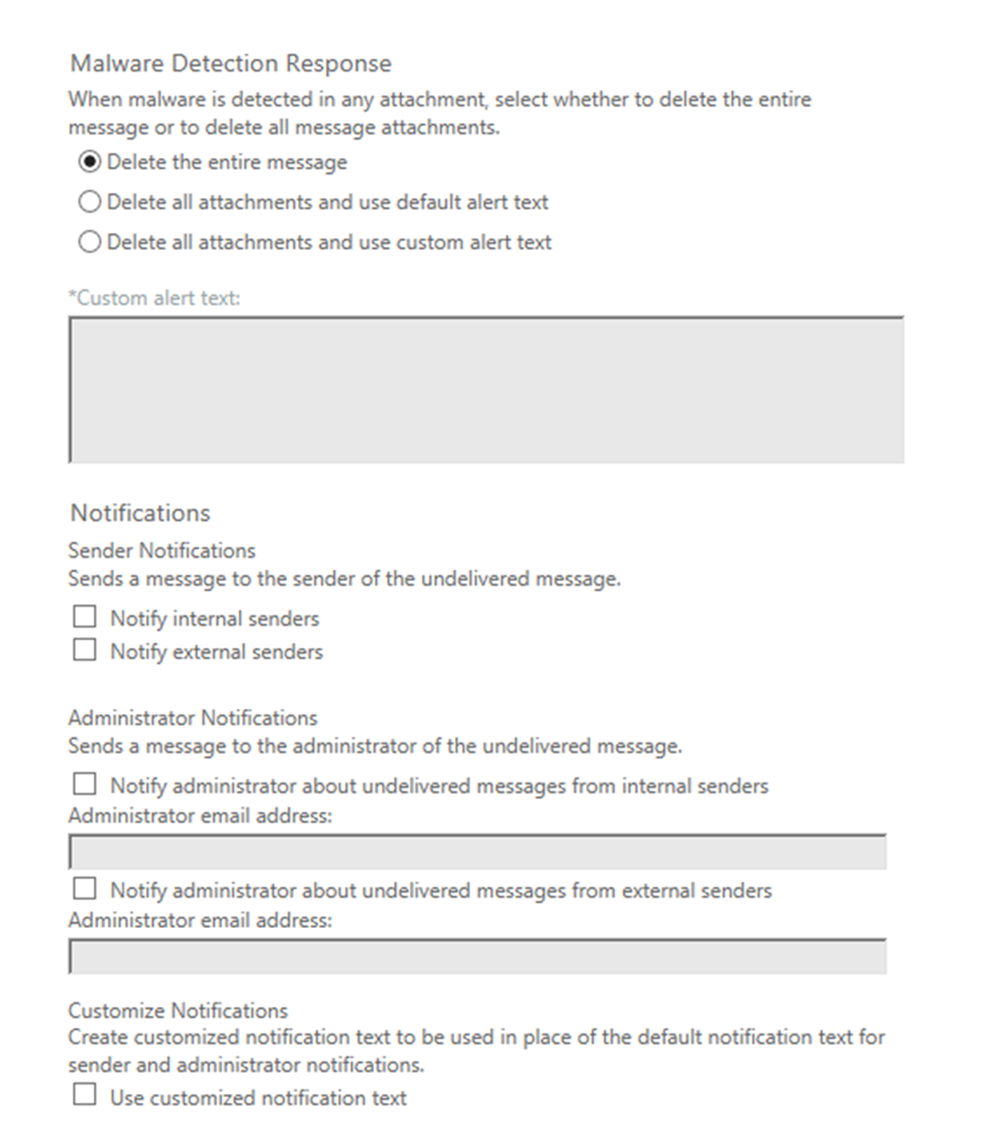 Managing policy
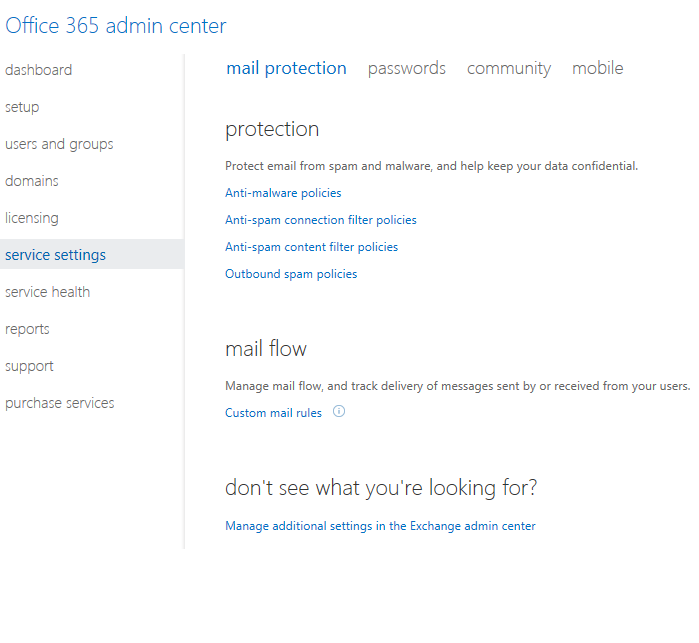 Streamlined management console
Anti-spam and anti-malware controls accessed through the Office 365 Admin Center
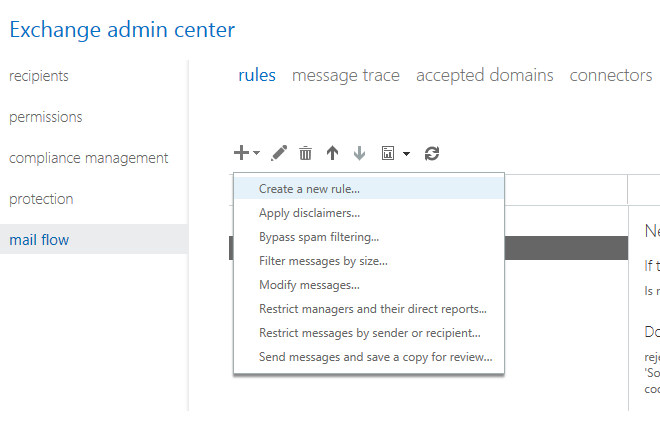 Simple policy management
Built on Exchange transport rules engine
Conditions
Actions
Exceptions
Flexible rule conditions
The sender…IP matches any of these addresses
Attachment scanning
Any attachment…has executable content
The message…size exceeds
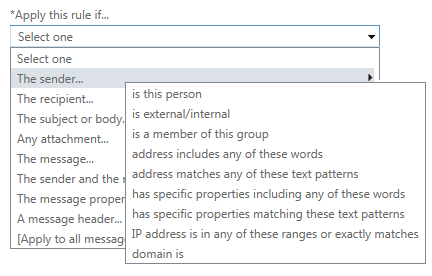 Flexible rule actions
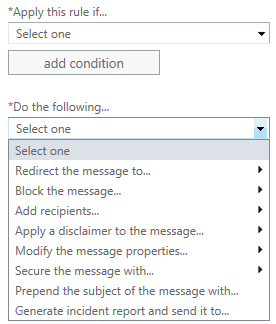 Redirect or block messages (route messages through specific outbound connectors)
Modify messages
Apply additional security
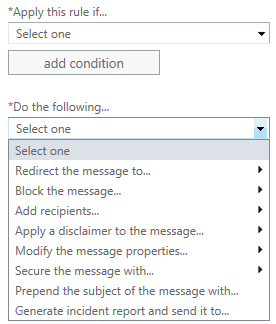 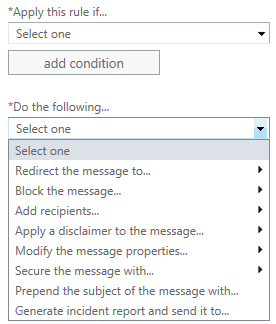 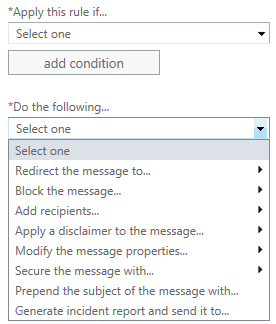 Rule options
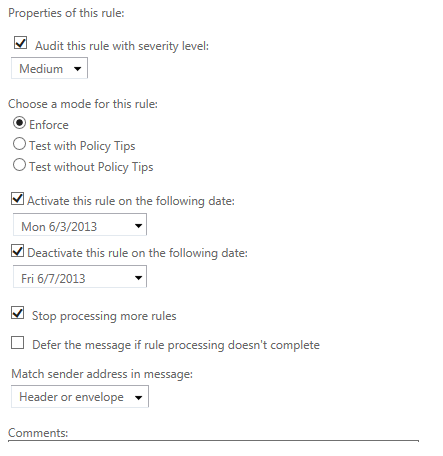 Rules can be run in Test Mode 
Rules can be configured to run for a specific time period time
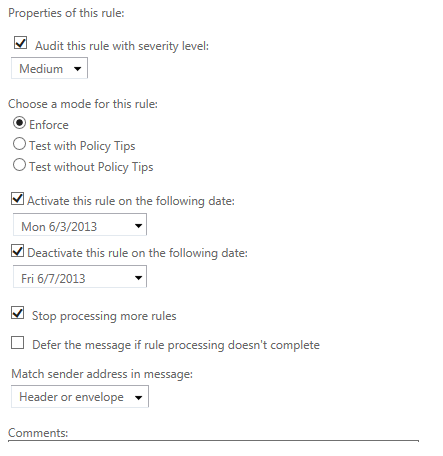 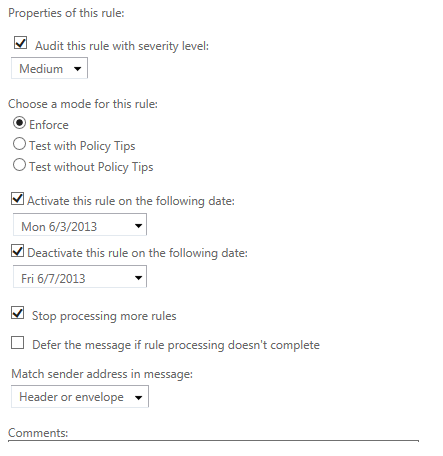 Administration demo
Built-in granular reporting options
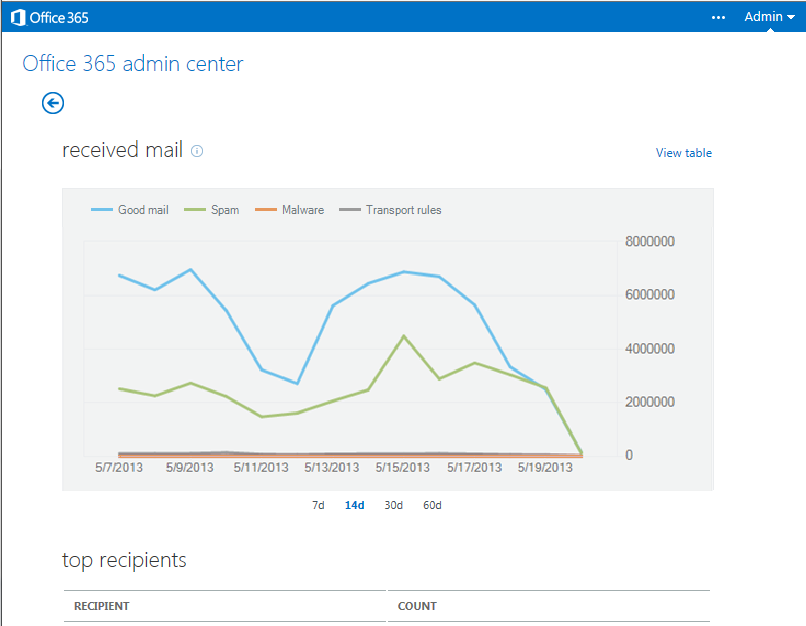 Provides a clear view on spam filtering and malware attacks
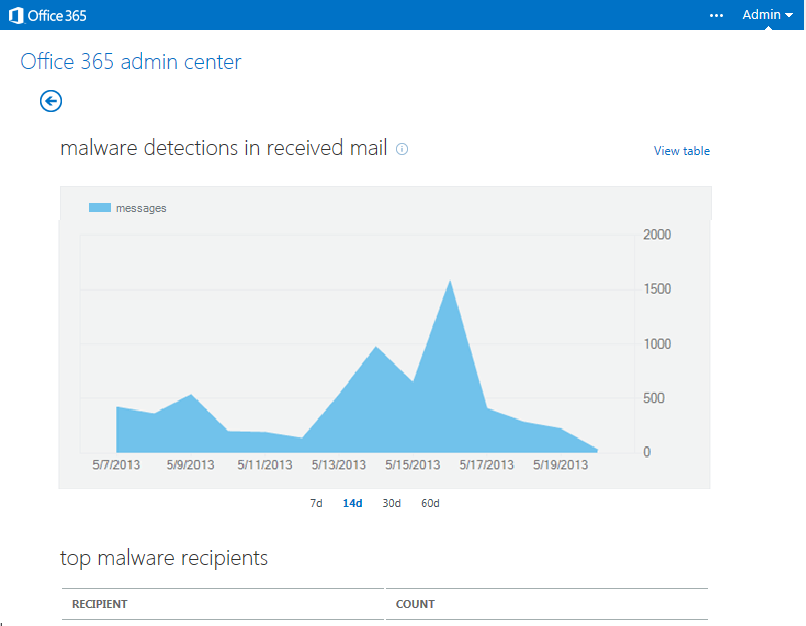 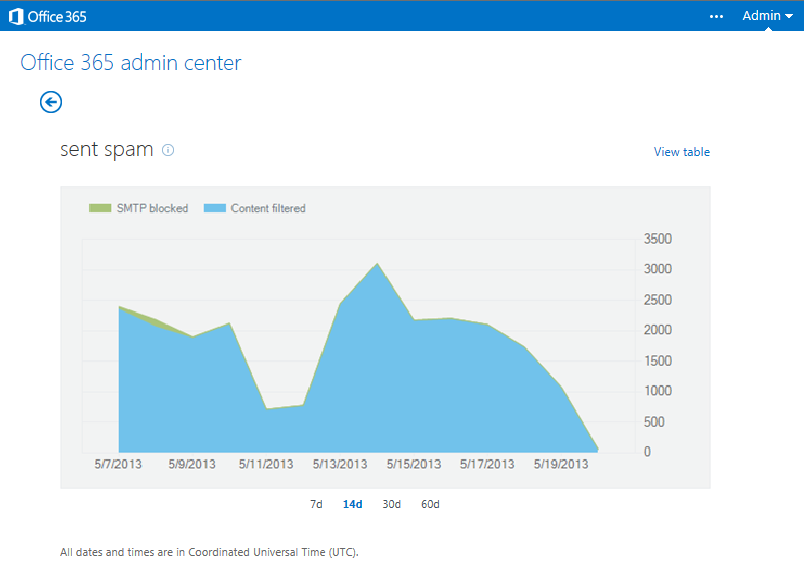 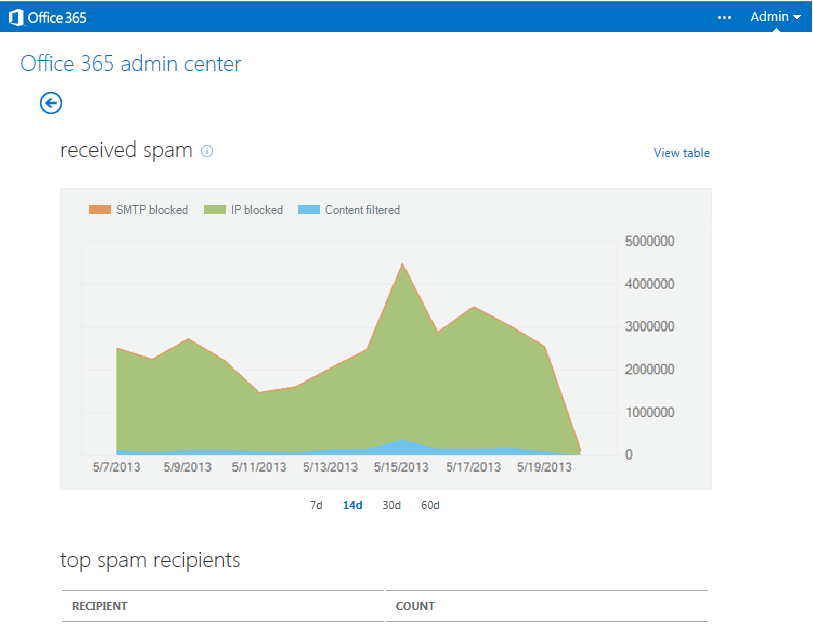 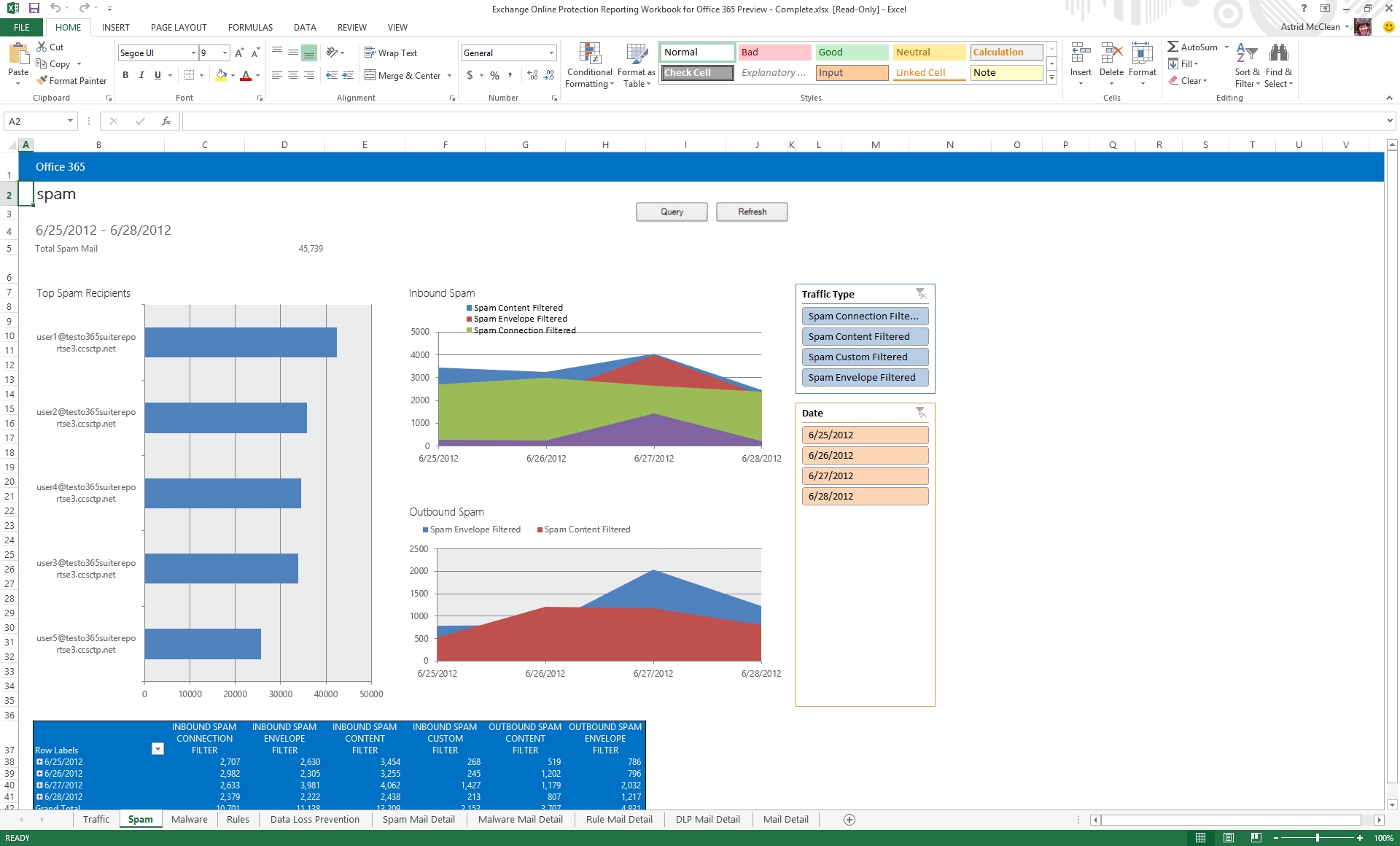 Excel mail protection reports
Excel Workbook available to enable self-service analysis
Connects to the reporting web service 
Data can be refreshed from within the workbook at any time
Drill through from recent summary data to the underlying detailed information
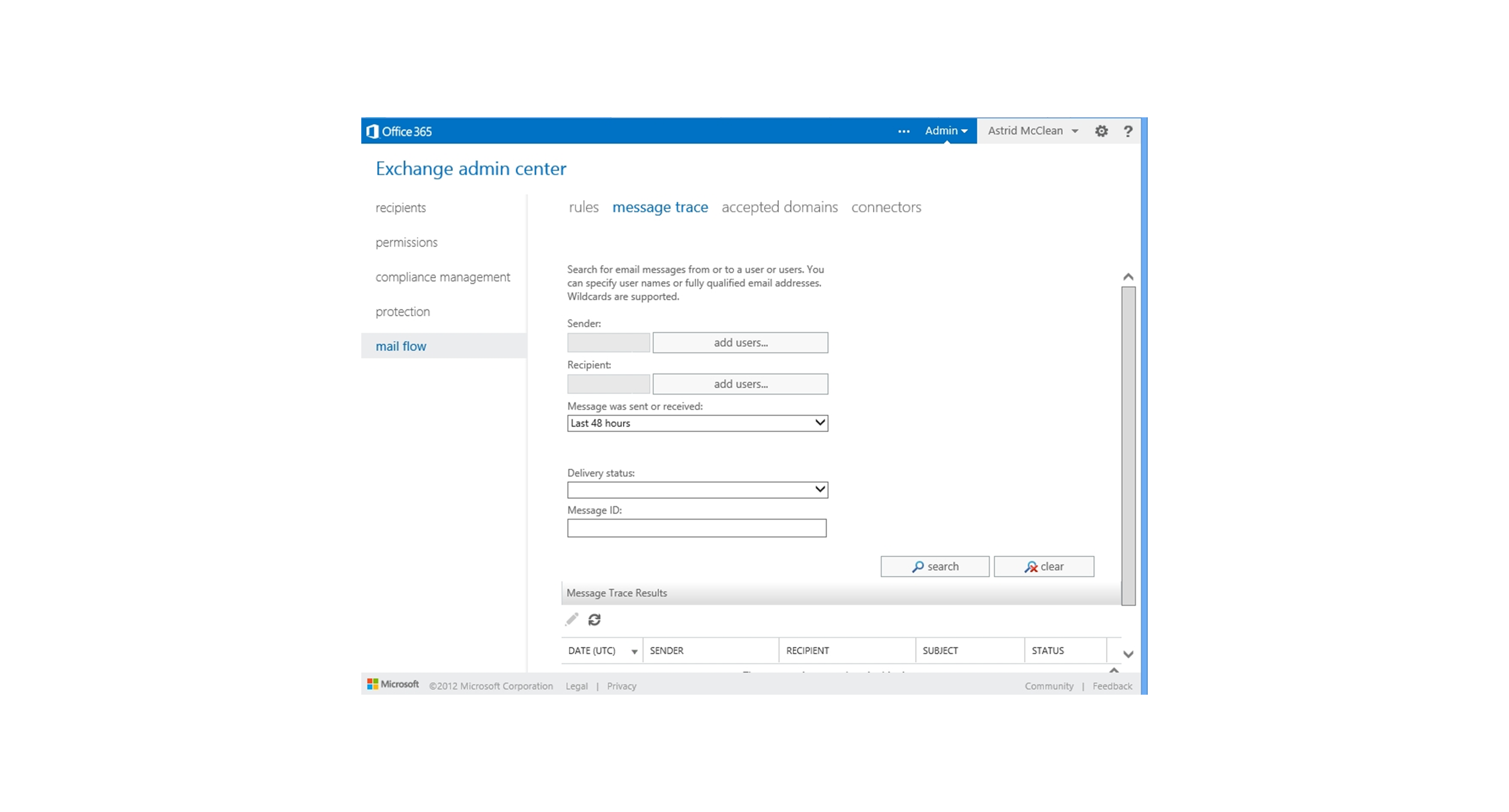 Message tracing
Powerful troubleshooting tools for  mail flow issues 
Simple search interface (no required fields)
Top 1000 of the last 48h of message results
Wildcard support for multiple email addresses or domain names. 
Results include date, from, to, subject, summary status
Differences between EOP and FOPE
EOP availability
Available with the current version of Office 365
Try - 30 day trial from web site
Buy 
Standalone version
Exchange ECAL with Services
Part of all Office 365 plans
Migration from FOPE
Customer communication prior to migration
Policy settings will be automatically migrated 
New administration console
Exchange Online Protection (EOP)Next generation of Forefront Online Protection for Exchange (FOPE)
Protect communications
Multi-engine anti-malware and enhanced spam filtering to help protect your email environment from threats
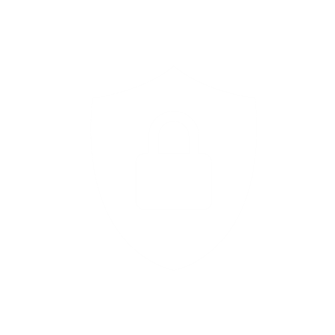 Enforce policy
Flexible tools for policy enforcement that provide the right level of control
Streamlined management
Flexible administration of anti-spam, anti-malware and policy rules
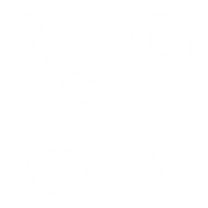 Track resources
Exchange Team blog: 
	http://blogs.technet.com/b/exchange/
Twitter:
	Follow @MSFTExchange 
	Join the conversation, use #IamMEC
Check out: 
	Microsoft Exchange Conference 2014:  www.iammec.com 
	Office 365 FastTrack: http://fasttrack.office.com//
	Technical Training with Ignite: http://ignite.office.com/
Resources
Learning
Sessions on demand
http://channel9.msdn.com/Events/TechEd
Learning
Microsoft certification & training resources
www.microsoft.com/learning
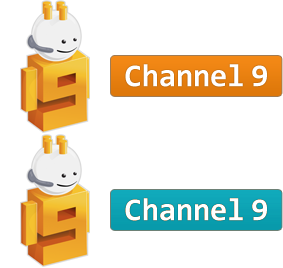 TechNet
Resources for IT professionals
http://microsoft.com/technet
msdn
Resources for developers
http://microsoft.com/msdn
Complete an evaluation on CommNet and enter to win!
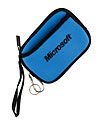 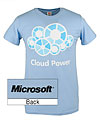 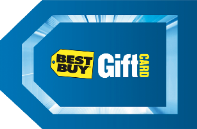 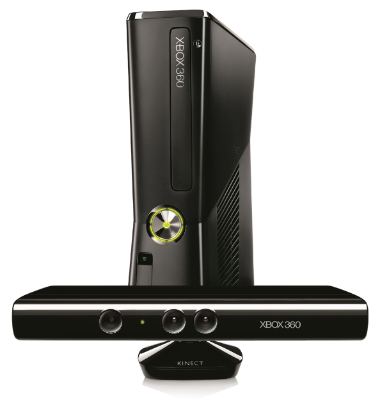 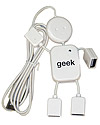 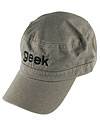 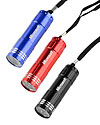 Required Slide 
*delete this box when your slide is finalized

Your MS Tag will be inserted here during the final scrub.
Evaluate this session
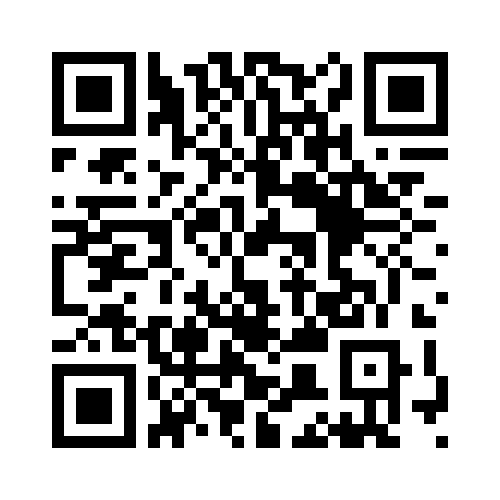 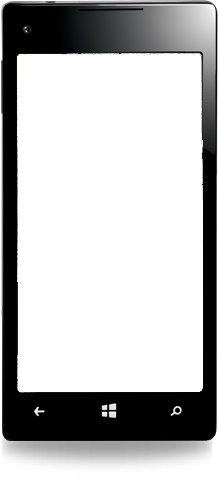 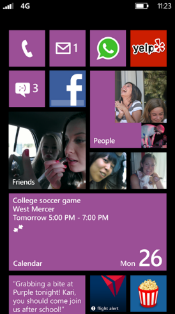 Scan this QR code to evaluate this session and be automatically entered in a drawing to win a prize
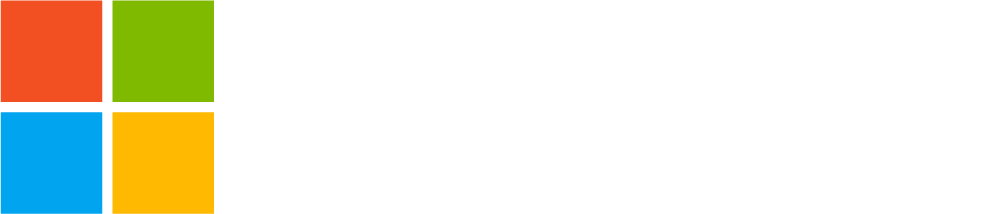 © 2013 Microsoft Corporation. All rights reserved. Microsoft, Windows and other product names are or may be registered trademarks and/or trademarks in the U.S. and/or other countries.
The information herein is for informational purposes only and represents the current view of Microsoft Corporation as of the date of this presentation.  Because Microsoft must respond to changing market conditions, it should not be interpreted to be a commitment on the part of Microsoft, and Microsoft cannot guarantee the accuracy of any information provided after the date of this presentation.  MICROSOFT MAKES NO WARRANTIES, EXPRESS, IMPLIED OR STATUTORY, AS TO THE INFORMATION IN THIS PRESENTATION.
All statements in this report attributable to Gartner represent Microsoft interpretation of data, research opinion or viewpoints published as part of a syndicated subscription service by Gartner, Inc., and have not been reviewed by Gartner. Each Gartner publication speaks as of its original publication date (and not as of the date of this presentation). The opinions expressed in Gartner publications are not representations of fact, and are subject to change without notice.
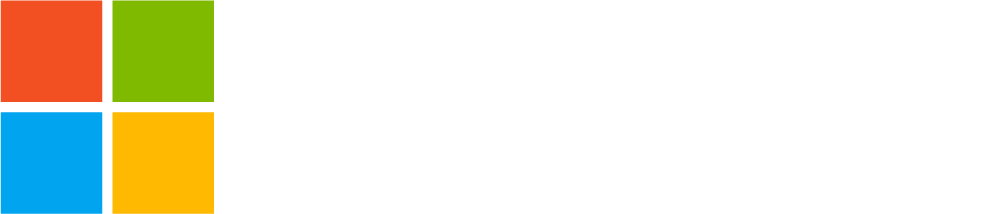 © 2013 Microsoft Corporation. All rights reserved. Microsoft, Windows and other product names are or may be registered trademarks and/or trademarks in the U.S. and/or other countries.
The information herein is for informational purposes only and represents the current view of Microsoft Corporation as of the date of this presentation.  Because Microsoft must respond to changing market conditions, it should not be interpreted to be a commitment on the part of Microsoft, and Microsoft cannot guarantee the accuracy of any information provided after the date of this presentation.  MICROSOFT MAKES NO WARRANTIES, EXPRESS, IMPLIED OR STATUTORY, AS TO THE INFORMATION IN THIS PRESENTATION.